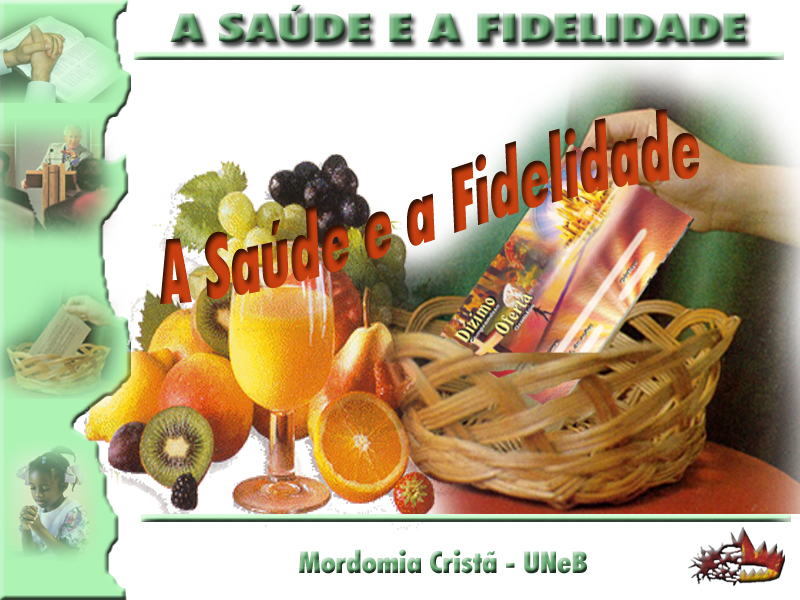 Ação de Deus na Manutenção da vida
“O poder de Deus manifesta-se no bater do coração, na ação dos pulmões, e nas correntes vivas que circulam pelos mil diferentes condutos do corpo. 
Somos-Lhe devedores por todo momento de existência, e por todos os confortos da vida. Somos-Lhe devedores do alimento que comemos, da água que bebemos, da roupa que vestimos, do ar que respiramos.”
   AE, p.17
A Quem Pertence Tudo Isto?
“Ao Senhor pertence a Terra e tudo o que nela se contém, o mundo e os que nele habitam.” Salmo 24: 1

“Meus são todos os animais do bosque... O mundo é meu e tudo quanto nele se contém.” Salmo 50:10-12
A prática diária da fidelidade gera alegria e bem estar; gera saúde.

   O coração que vive o senhorio de Cristo, transborda diariamente de gratidão, porque vê a manifestação da grandeza e da bondade de Deus em cada aspecto da vida.
Saúde no Relacionamento Com Deus



           “Coisa alguma tende mais a
        promover a saúde do corpo e da     
            alma do que um espírito de
                  gratidão e louvor.”
                                                          CBV, 251
A Saúde Mental e as Dívidas
“A ninguém devais coisa alguma, a
     não ser o amor com que vos 
         ameis uns aos outros.” 
                     Rom. 13:8
“...O Mundo tem direito de esperar estrita integridade dos que professam ser cristãos. 
Pela indiferença de um homem quanto a pagar suas justas dívidas, todo o nosso povo está em risco de ser considerado indigno de confiança. 
Privai-vos da comida e do sono de preferência a ser culpado de reter de outros aquilo que lhes é devido.”        AE – 253,254
Saúde Mental e as Dívidas
“...Não vos deveis permitir ficar embaraçado financeiramente, pois o fato de estardes com dívidas enfraquece a vossa fé e vos leva ao desânimo, e até mesmo nela pensar vos deixa quase desatinado. 
Deveis reduzir vossas despesas e esforçar-vos por vencer essa deficiência de vosso caráter.” AE – 254,255
Saúde Mental e as Dívidas
“Decidi nunca incorrer em outro débito. Negai-vos mil e uma coisas antes de entrar em outra dívida.
 Essa tem sido a maldição de vossa vida. Evitai-a como evitaríeis a varíola.
 
Fazei com Deus, o solene concerto de, com a Sua bênção, pagar vossas dívidas e a ninguém dever coisa alguma, ainda que tenhais de viver a pão e água.”AE - 257
Uma Questão de Honestidade
“Os que reconhecem que dependem de Deus, sentirão dever de ser honestos para com os seus semelhantes, e sobretudo para com Deus, de quem todas as bênçãos da vida advêm.
Sobre a Fidelidade 
A evasão a Suas ordens positivas concernentes ao dízimo e às ofertas, acha-se registrada nos livros do Céu como roubo a Deus.”                              RH, 17/Dez/1889,  Chuvas de Bênçãos, 18
“O egoísmo tem penetrado e se tem apoderado do que pertence a Deus. 
Isso é cobiça, que é idolatria. 

Os homens monopolizam o que Deus lhes emprestou, como se isso fosse propriedade sua, para dela fazerem o que lhes aprouver... Isso é uma cilada, um engano de Satanás.”   AE, 84
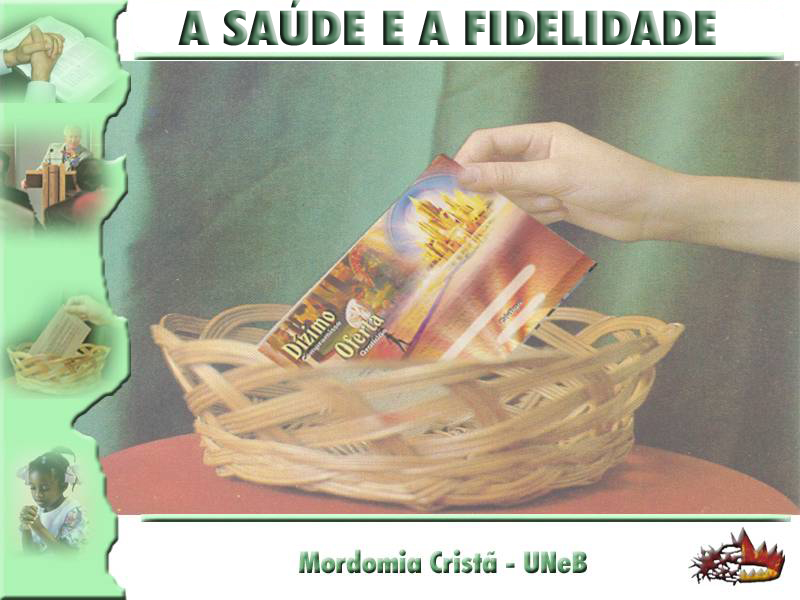 “O dízimo pertence ao Senhor, e todos aqueles que tocam nele serão punidos com a perda de seu tesouro celestial, a menos que se arrependam. 
Que a obra não continue mais a ser impedida porque o dízimo foi desviado para vários fins diversos daquele para que o Senhor disse devia ir... Deus não mudou; o dízimo tem de ser ainda empregado para manutenção do ministério.”   AE, 102,103
Uma Lição De AdvertênciaAnanias e Safira
“O coração de Ananias e o da esposa foram movidos pelo Espírito Santo a dedicar suas posses a Deus, como seus irmãos o tinham feito.
 Mas depois de terem feito o voto, recuaram, e determinaram não cumpri-lo. 
Embora professassem dar tudo, retiveram parte do preço.”
Uma Lição de Advertência
“Haviam praticado fraude para com Deus, haviam mentido ao Espírito Santo, e seu pecado foi visitado com juízo rápido e terrível.
 Não somente perderam a vida presente, mas também a vida eterna. 

O Senhor viu que essa assinalada manifestação de Sua justiça era necessária para impedir que outros incorressem na mesma falta.”  AE, 312
Uma Lição de Advertência
“No caso de Ananias, o pecado de fraude contra Deus foi rapidamente percebido e punido. 
Esse exemplo do juízo de Deus, visava a ser um sinal de perigo a todas as gerações futuras. 
O mesmo pecado foi frequentemente repetido na história posterior da igreja, e é cometido por muitos do nosso tempo...”
Conclusão:
O Dia do Juízo se Aproxima
Belsazar, o jovem rei de Babilônia, tentou mostrar sua inteira desconsideração para com Deus, convidando mil de seus oficiais para uma grande orgia.
O Dia do Juízo se Aproxima

Em meio a essa orgia, quando seus pensamentos eram só de egoísmo e prazer, Deus interrompeu o ébrio banquete e escreveu Sua mensagem de juízo na parede do palácio.
O Dia do Juízo se Aproxima

A música cessou, tremeram os copos nas mãos erguidas da multidão ruidosa. 
O que significava aquilo?
O Dia do Juízo se Aproxima

O Jovem rei que passara por alto o Deus do Céu, agora manda chamar um homem de Deus para ler e interpretar a mensagem.
Daniel percebe a situação e diz solenemente: “A Deus em cuja mão está a tua vida, a Ele não glorificaste...”
O Dia do Juízo se Aproxima

O lugar silenciou; todos sabiam que Daniel falara a verdade. 
Haviam vivido para satisfazer o próprio eu. 
Chegara, porém, o dia do ajuste de contas. 
A mão Divina havia escrito a mensagem de condenação e juízo: “Pesado foste na balança, e achado em falta.”
O Apelo do Senhor
“Reconcilia-te, pois, com Ele e tem paz, e assim te sobrevirá o bem.”



“Deleitar-te-ás, pois, no Todo-Poderoso e levantarás o rosto para Deus.”    Jó 22: 21,26
O resultado